Qari mill-Ktieb 
tal-Profeta Żakkarija
Zak 2, 5-9.14-15a
Erfajt għajnejja u ħarist, 
u ara kien hemm raġel li 
f’idu kellu ħabel biex iqis. 
U jien għedtlu: 
“Fejn inti sejjer?”
[Speaker Notes: Ġ]
U hu weġibni:
“Sejjer inqis ’il Ġerusalemm, biex nara kemm hu l-wisa’ tagħha u kemm hu t-tul tagħha.”
U ara, l-anġlu li kien kellimni waqaf u anġlu ieħor resaq jiltaqa’ miegħu. U dak qallu:
“Iġri, kellem lil dak
iż-żagħżugh u għidlu: ‘Ġerusalemm tkun mgħammra bħal bliet mingħajr swar, daqs kemm  ikun hemm nies u bhejjem
ġo fiha. U jien inkun għaliha, oraklu tal-Mulej, ħajt tan-nar madwarha, u nkun is-sebħ tagħha f’nofsha.’
Għajjat bil-ferħ u infexx
fl-hena, bint Sijon, għaliex arani ġej biex ngħammar f’nofsok. Oraklu tal-Mulej. 
U kotra kbira ta’ ġnus
jingħaqdu dakinhar 
mal-Mulej; u huma jkunu
l-poplu tiegħi. U jiena ngħammar f’nofsok.”
Il-Kelma tal-Mulej.
R:/ Irroddu ħajr lil Alla
Salm Responsorjali
R:/ Il-Mulej iħarisna kif ragħaj iħares il-merħla tiegħu
Isimgħu, ġnus, kelmet 
il-Mulej,
xandruha ’l bogħod 
fil-gżejjer u għidu:
“Dak li xerred lil 
Iżrael jiġbru, u jħarsu 
kif ragħaj iħares 
il-merħla tiegħu.”
R:/ Il-Mulej iħarisna 
kif ragħaj iħares il-merħla tiegħu
Għax il-Mulej feda lil Ġakobb, 
ħelsu minn id wieħed 
aqwa minnu.
Għad jiġu u jgħannu fuq 
l-għolja ta’ Sijon, 
u wiċċhom jiddi minħabba 
t-tieba tal-Mulej.
R:/ Il-Mulej iħarisna 
kif ragħaj iħares il-merħla tiegħu
Imbagħad jifirħu 
x-xbejbiet biż-żfin, 
jifirħu ż-żgħażagħ u 
x-xjuħ.
“Jiena nbiddel il-vistu tagħhom f’hena, infarraġhom u nferraħhom wara l-hemm tagħhom.”
R:/ Il-Mulej iħarisna 
kif ragħaj iħares il-merħla tiegħu
Hallelujah, Hallelujah
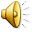 Is-Salvatur tagħna 
Kristu Ġesù qered il-mewt, 
u dawwal il-ħajja permezz tal-EVANĠELJU.
Hallelujah, Hallelujah
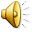 Qari mill-Evanġelju skont  
San Luqa
Lq 9, 43b-45
R:/ Glorja lilek Mulej
F’dak iż-żmien, waqt li kulħadd kien imnixxef 
bil-għaġeb quddiem dan 
il-kobor liema bħalu ta’ Alla, Ġesù qal lid-dixxipli tiegħu:
“Iftħu widnejkom sewwa
għal dawn il-kelmiet: 
Bin il-bniedem għandu jkun mogħti f’idejn 
il-bnedmin.”
Iżda huma ma fehmuhx dan 
il-kliem, u baqa’ mistur għalihom hekk li ma qabdu xejn minnu, u beżgħu 
jistaqsuh dwar dak li kien qal.
Il-Kelma tal-Mulej
R:/ Tifħir lilek Kristu